LO3 - Product Development
3.1 - Product Lifecycle
Your Revision – Choose your Weapon!
Quizlet – Learn Activities
Flash Revision Booklet
Mini Finance Tests (in LO2)
Improve Mock Test
Complete Past Papers (Mark Scheme included)
Complete Knowledge Organisers (A3)
All found at
K:\Business Studies\CNAT Enterprise & Marketing\R064 - Exam
On your Folders
Name
R064 - Enterprise and Marketing concepts 
EXAM
Do Now!!!
Complete the lifecycle of the different stages you will go through in your life.
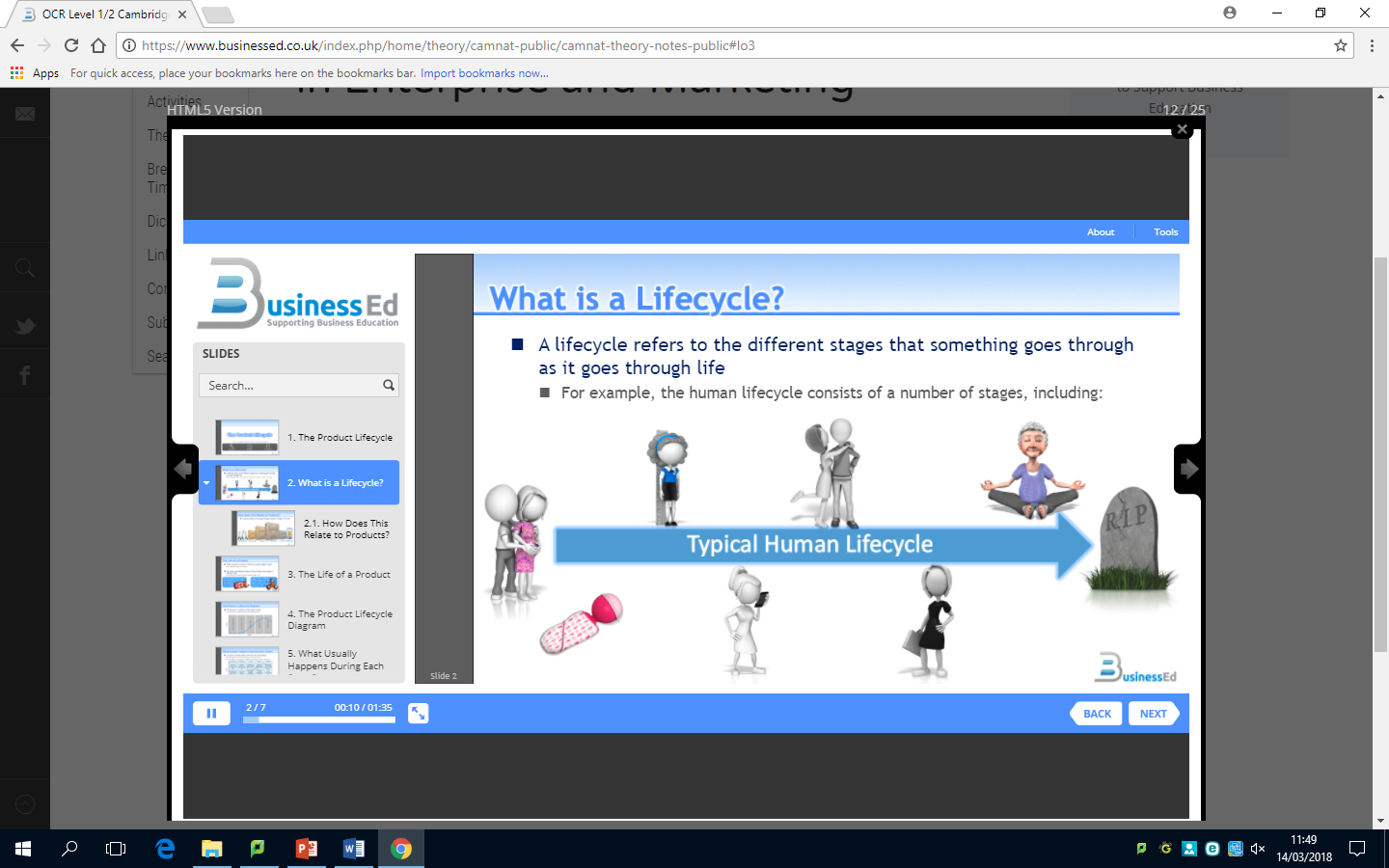 Write a definition for product lifecycle
If the human lifecycle is the different stages a human goes through. What is a product lifecycle?
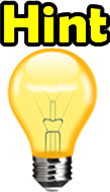 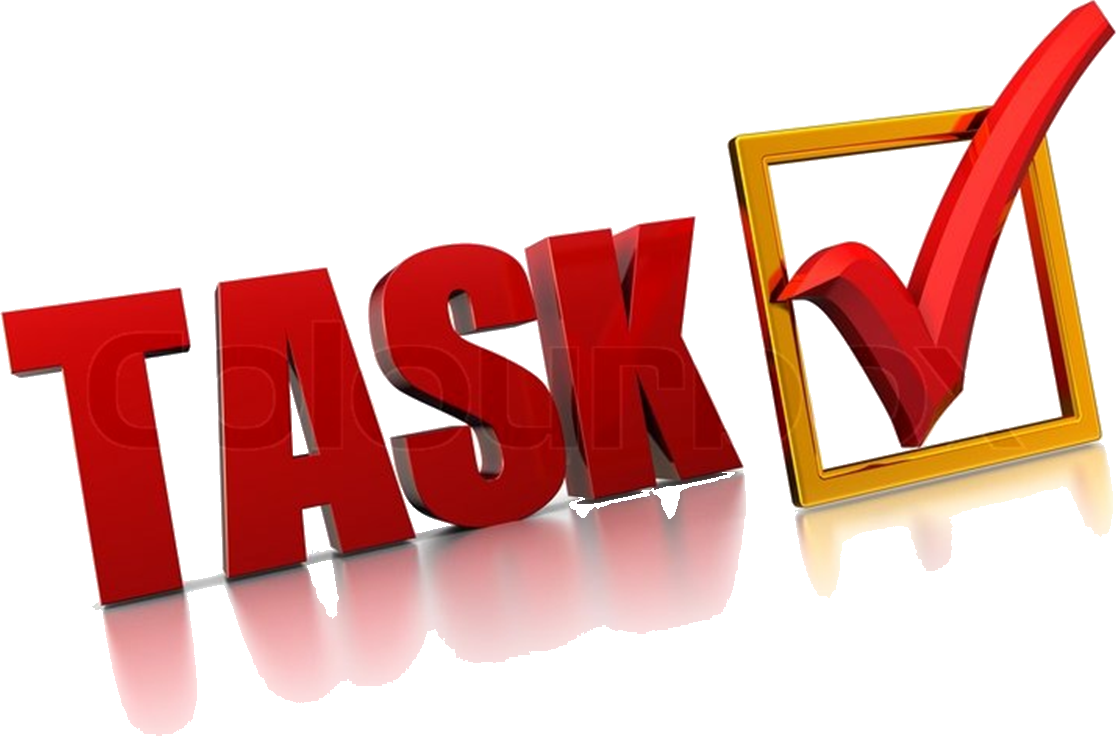 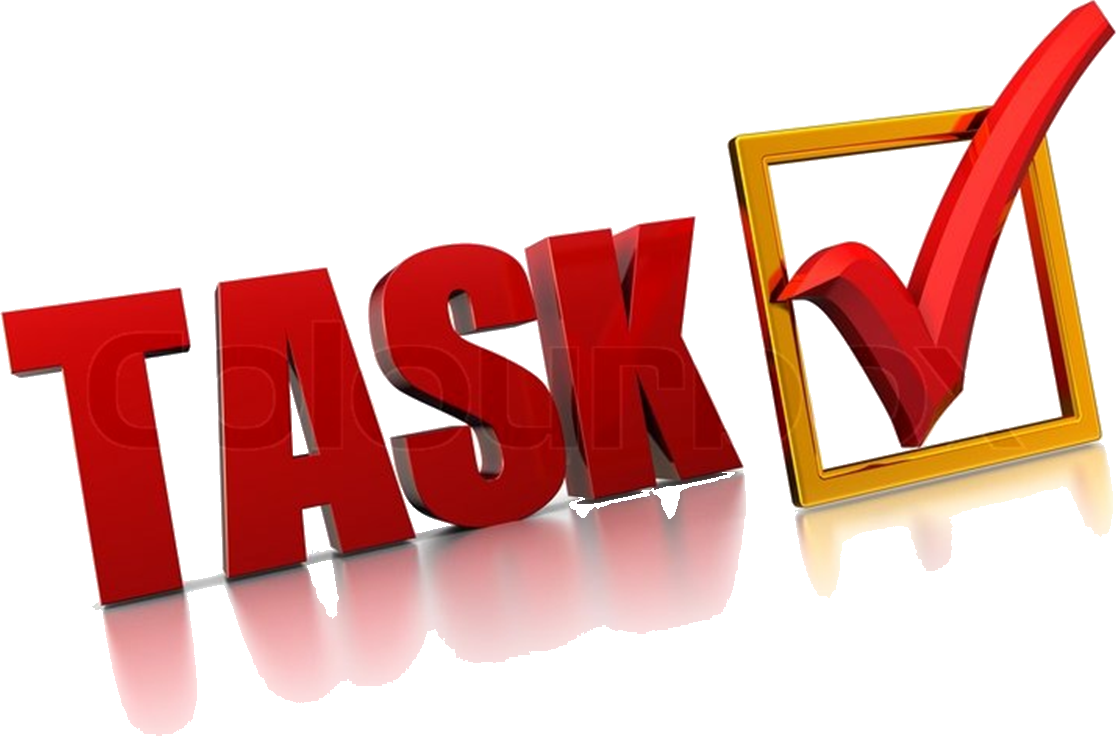 Can you work out the different phases of the product lifecycle using the terms below
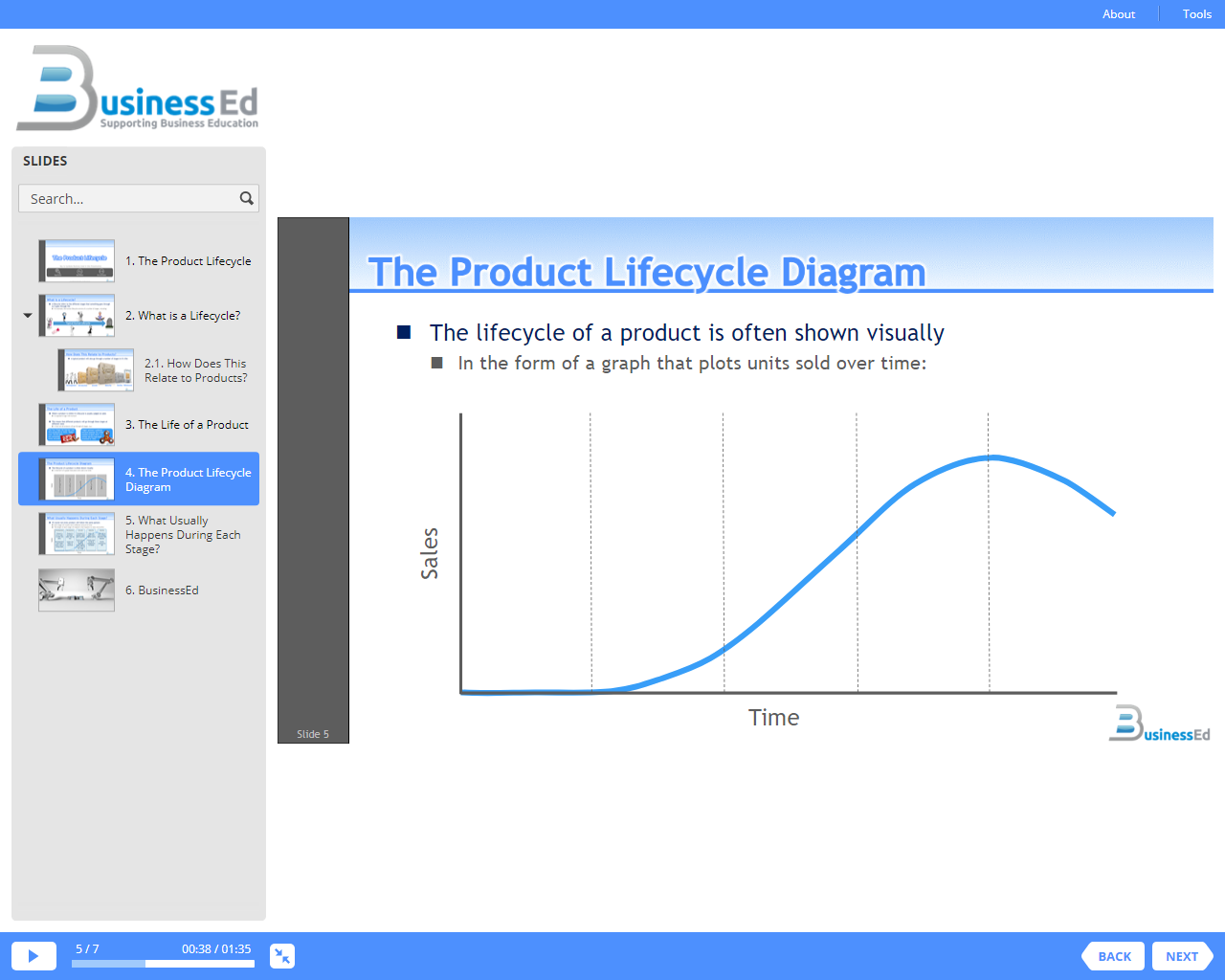 Development
Introduction
Growth
Maturity
Decline
What is happening to the sales and profit at each stage of the product life cycle?
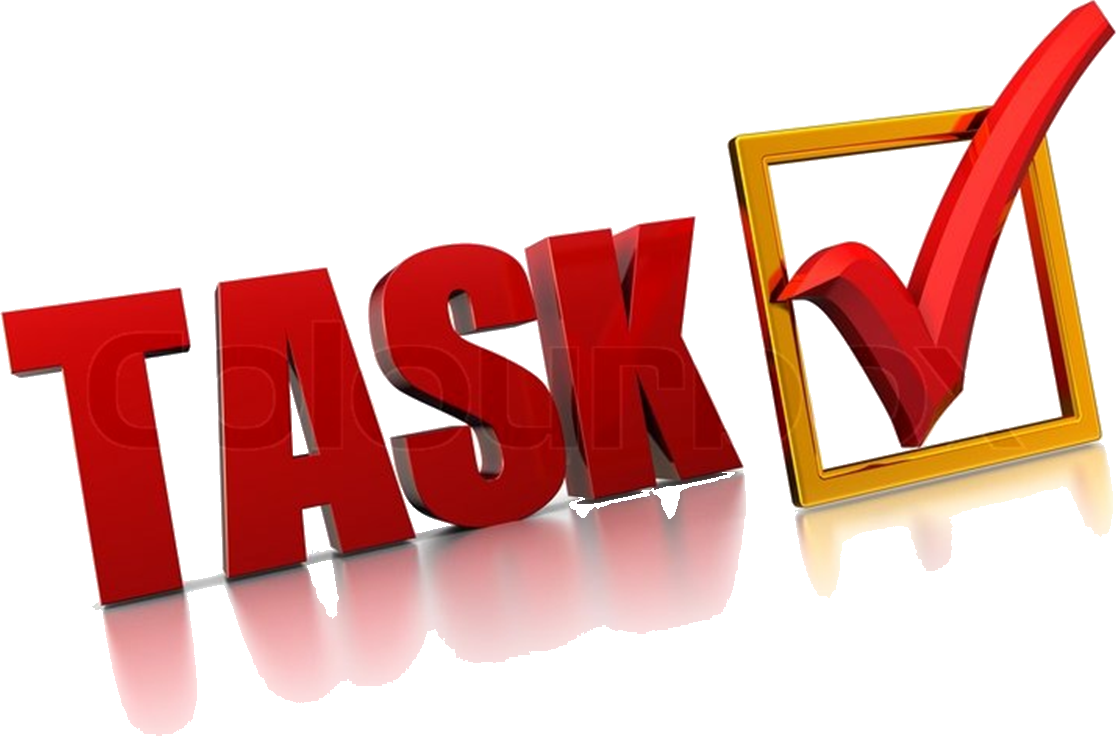 Think of a product and describe how it has been through each stage of the product lifecycle.
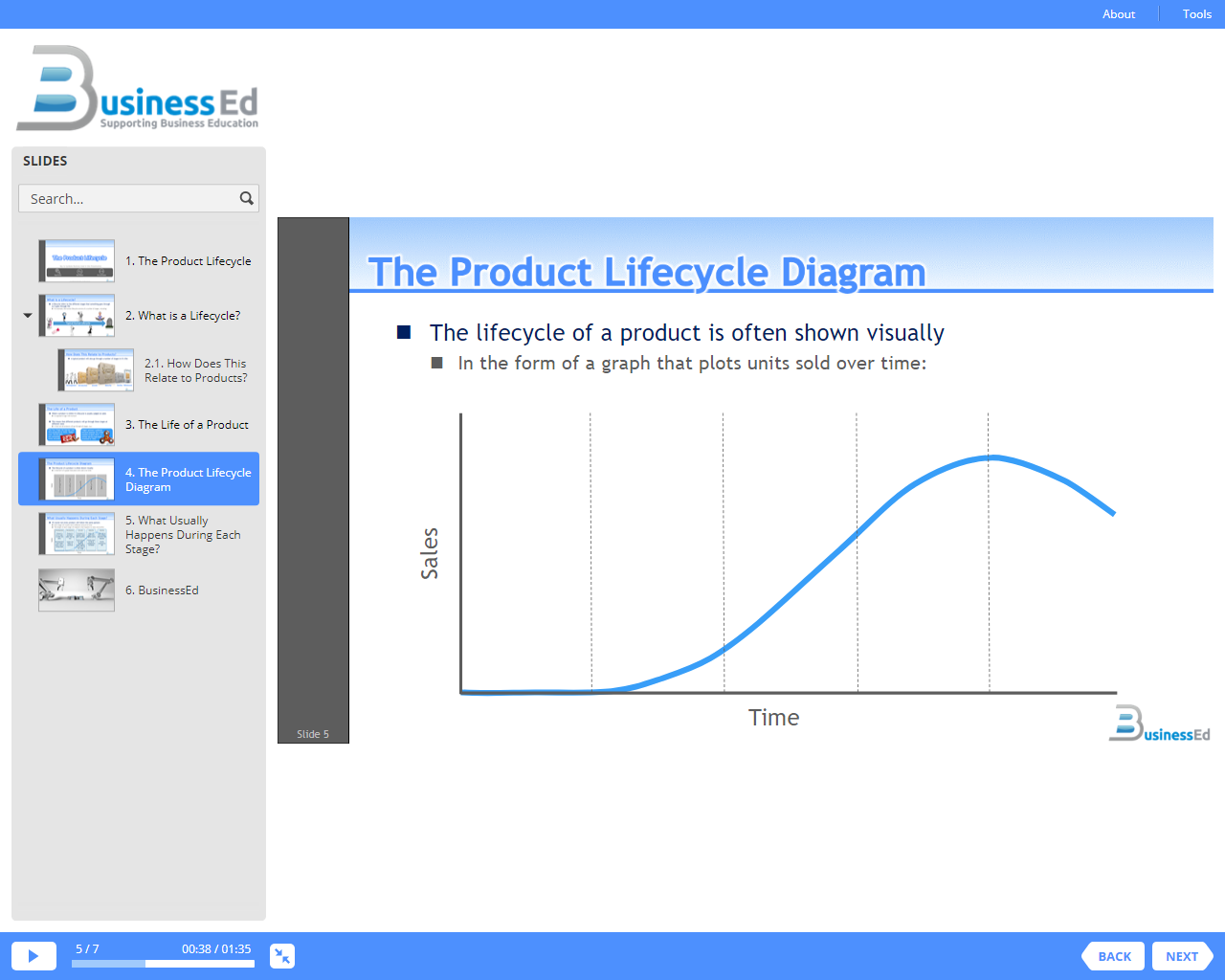 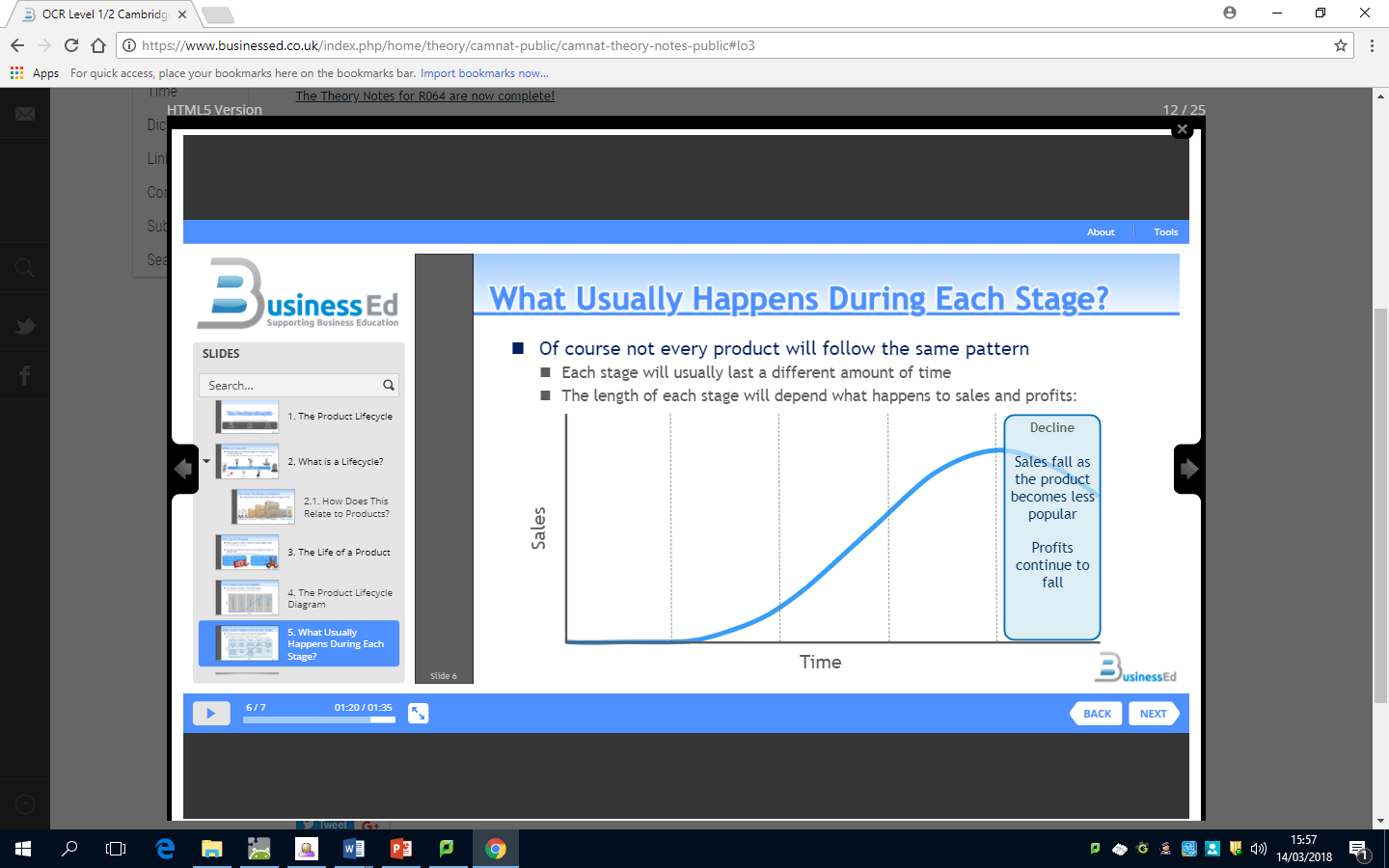 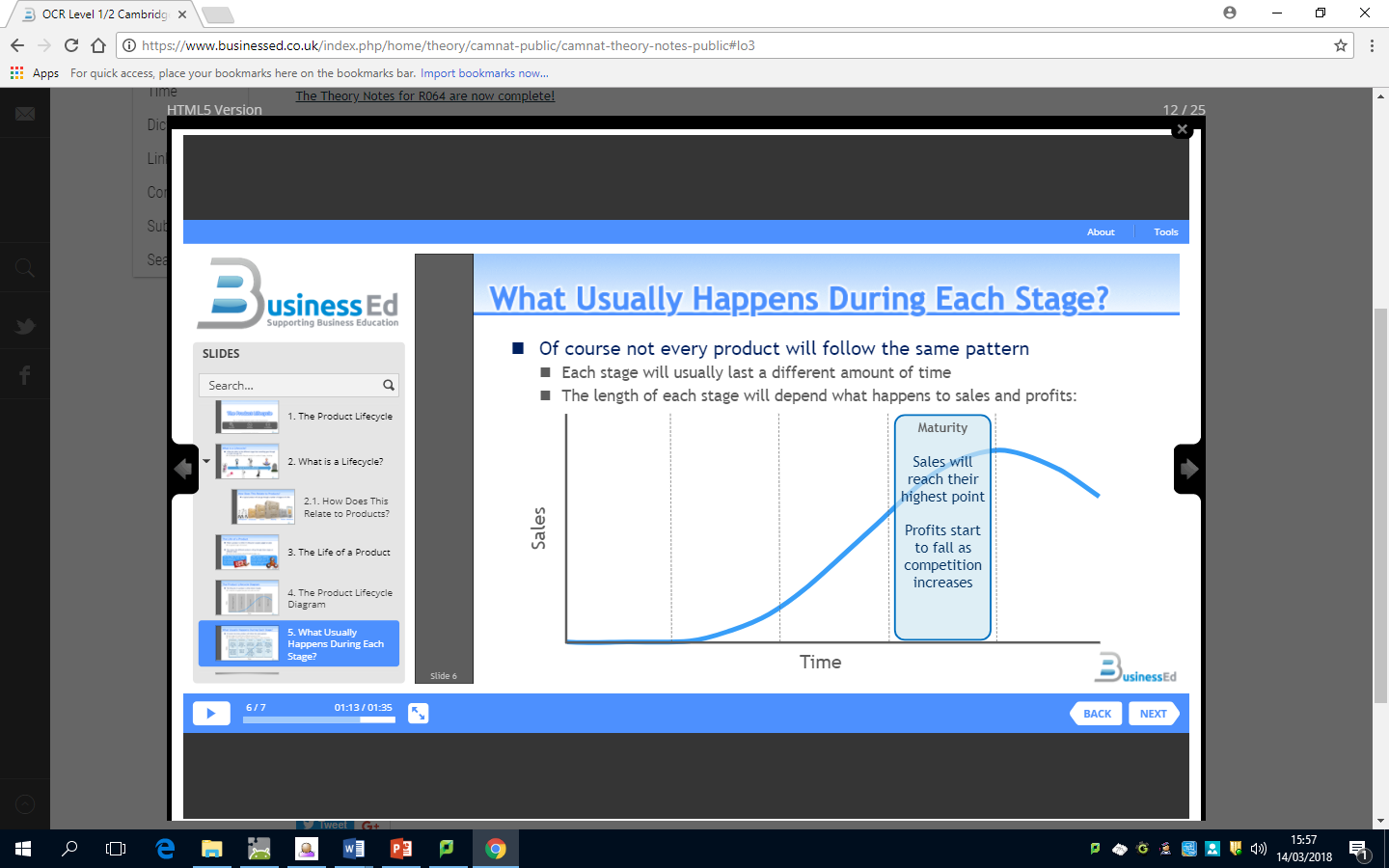 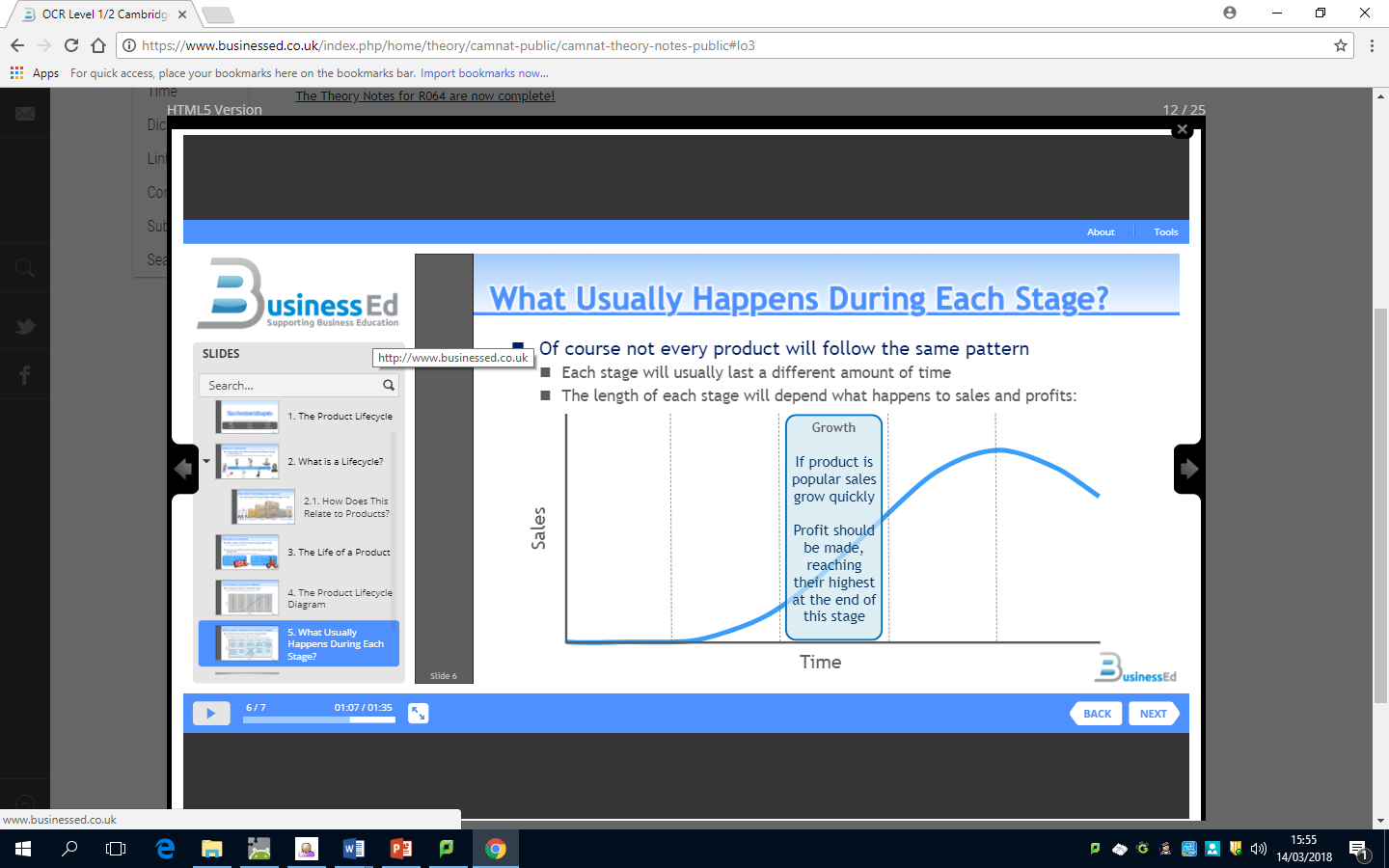 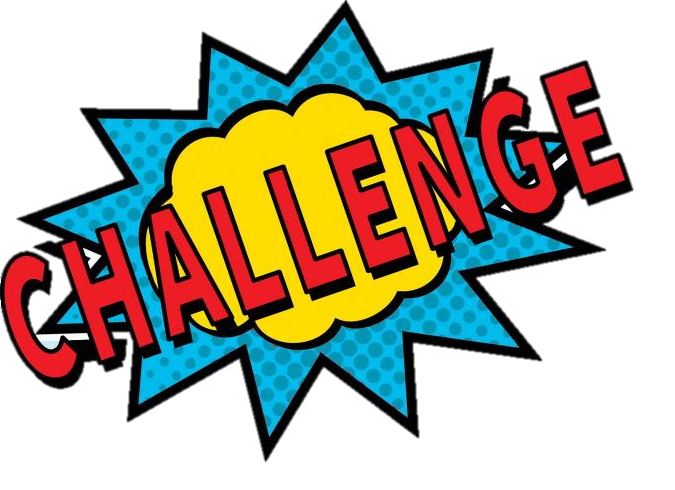 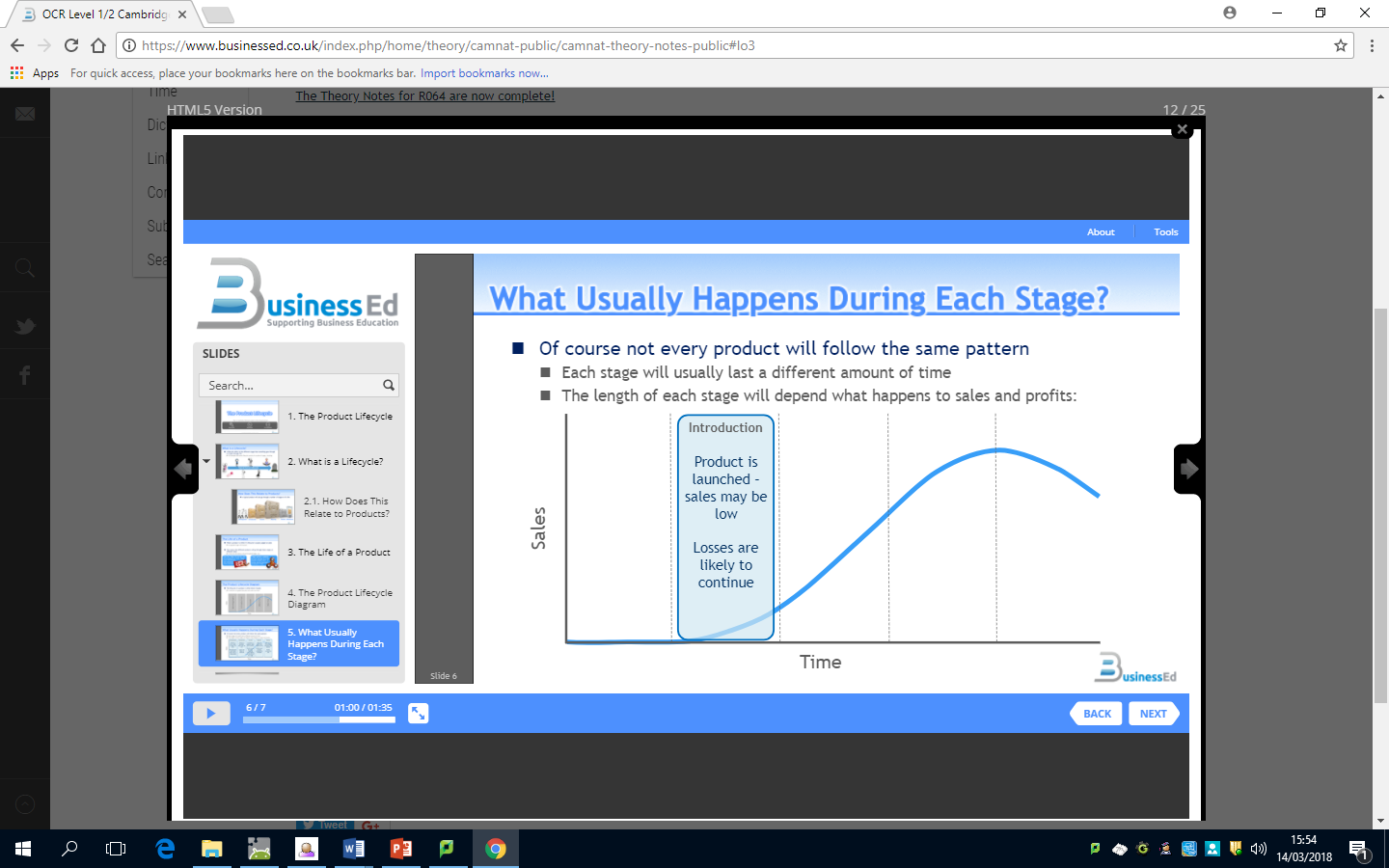 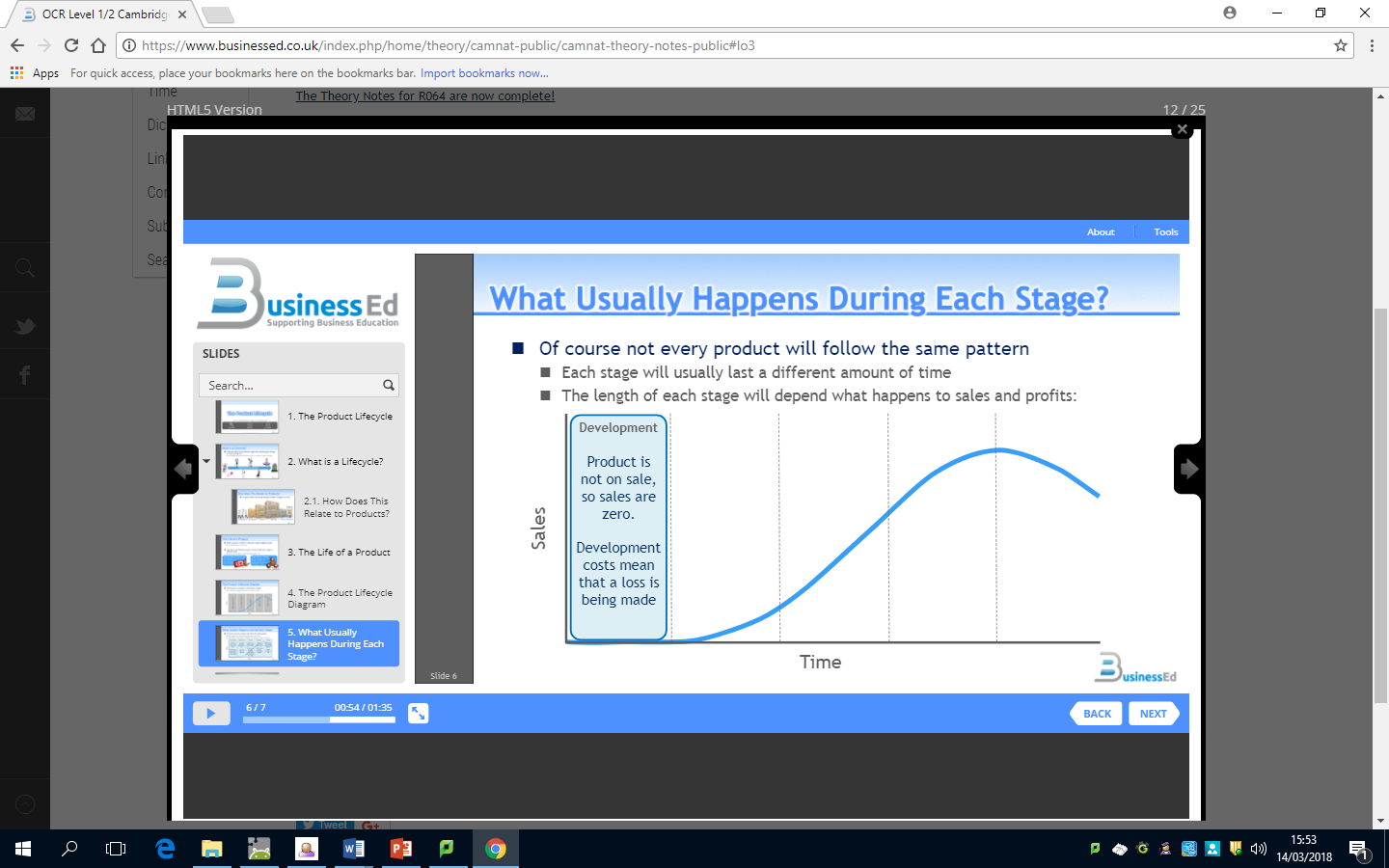 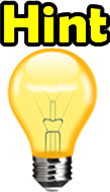 Think of a product that you wanted in year 7 that you would want now?
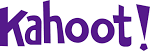 [Speaker Notes: Click image to hyperlink to quiz.]